Basic Characterization Techniques
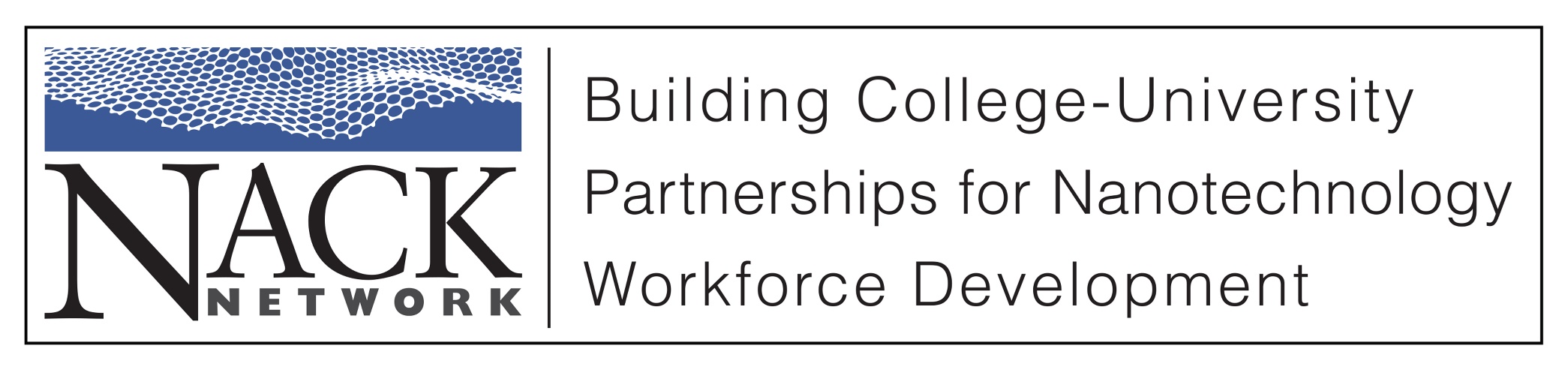 Basic Characterization Techniques
Outline
Introduction
Optical Microscopes
Profilometry
Ellipsometry
Reflective Spectroscopy 
Contact Angle
Metrology
A group of processes used to determine physical and chemical properties of the nanoproduct during and / or after the fabrication process
Metrology tools are essential to determine the quality of fabrication processes and their resultant materials and devices.
Yield
The percentage of quality goods produced out of the total group of goods started.

Yield is enhanced by the ability to measure specific characteristics of a substrate in production.  It is used to improve upon manufacturing processes if necessary.
In-situ Characterization
In-situ characterization is a key part of manufacturing today.  It provides information about the quality of a device before it is completed.  
Improves yield, minimizes waste, monitors processes, provides data for statistical process control.
This process is often non-invasive
In-situ Characterization
The use of characterization tools in-line to gauge the progress of a manufacturing process.
What can be measured in-situ?
	substrate temperature, substrate surface quality, film thickness, growth/etch rates, optical constants, residual gas, etc.
Residual Gas Analyzer Graph
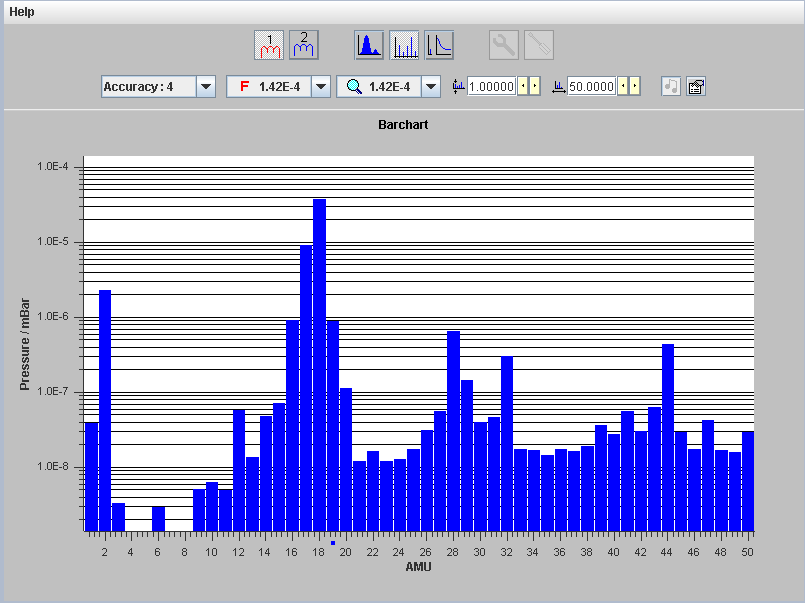 Residual Helium at 1.5x10-4 T System Pressure
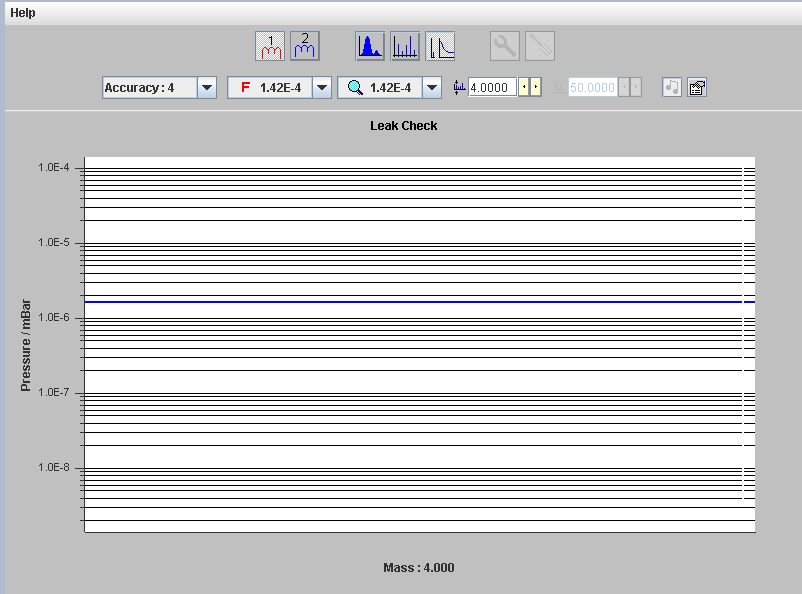 Ex-situ Characterization
This is characterization that necessitates taking a product out of the production line for testing and characterization.  
Reasons for performing certain characterization techniques ex-situ:
May be invasive
May require special sample preparation
May be low throughput
Whether or not a characterization method is performed in-situ or ex-situ depends on the production process and may vary from process to process.
Ex-situ Characterization
Some Common Examples:
Structural Characterization Techniques: 
X-ray Diffraction (XRD)
X-ray Photoelectron Spectroscopy (XPS)
Auger Electron Spectroscopy (AES)
Secondary Ion Mass Spectroscopy (SIMS)
Ex-situ Characterization
Some Common Examples:
Microscopy: 
Transmission Electron Microscopy (TEM)
Scanning Probe Microscopy (SPM) – AFM and STM
Scanning Electron Microscopy (SEM)
Outline
Introduction
Optical Microscopes
Profilometry
Ellipsometry
Reflective Spectroscopy 
Contact Angle
Optical Microscopy
This microscope is the oldest type of microscope and uses visible light and a system of lenses to magnify an image 
Due to the size of the wavelength, only low-magnification views and pictures (~1000x) are possible
Some light microscopes can be connected to cameras and computers for simple and cost effective defect detection
Optical Microscopy
Quirk, M., Serda, J. Semiconductor Manufacturing Technology. Prentice Hall, Upper Saddle River. 2001
Optical Microscopy
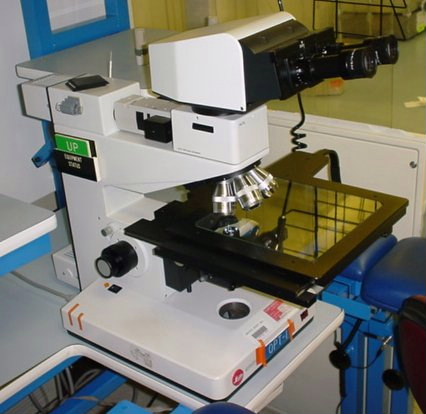 The microscopes in our lab are Leitz Ergolux 
Optical Microscopes with video and still camera CCD attachments
Quirk, M., Serda, J. Semiconductor Manufacturing Technlogy. Prentice Hall, Upper Saddle River. 2001
Optical Microscopy
Outline
Introduction
Optical Microscopes
Profilometry
Ellipsometry
Reflective Spectroscopy 
Contact Angle
Profilometry
Uses a sharp probe and physically contacts the surface to determine the topography of the substrate’s surface.
Used to measure:
Film thickness
Surface topography
Step heights
Typical Profilometry Scan
Profilometry
A Tencor 500 Alpha Step Profilometer.
Veeco Dektak 6
Outline
Introduction
Optical Microscopes
Profilometry
Ellipsometry
Reflective Spectroscopy 
Contact Angle
Ellipsometry
Ellipsometry is a measurement technique that uses the polarization of laser light to determine film thickness.
Non-destructive and non-contact technique 
Very useful method of measuring thickness of materials that are transparent
Ellipsometry
Use a linearly polarized laser light source that when reflected from the sample becomes elliptically polarized
Polarized light, is light that consists of only light rays traveling in one plane
The shape of the reflected ellipse is measured and film thickness is determined based on given information: angle of reflection, index of refraction, etc.
Ellipsometry
The ellipsometer in the Nanofab is a variable
Angle Spectroscopic Ellipsometer   
(Gaertner Scientific L116C Ellipsometer ).

This refers to the ability of the machine to 
vary the angle of the incident light, optimizing
measurements.
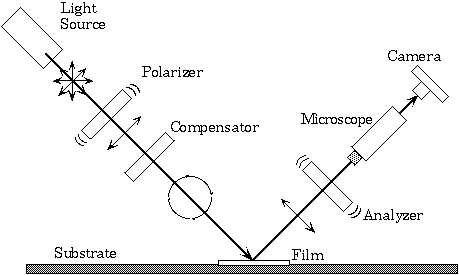 Rensselaer Polytechnic Institute.  Joel L. Plawsky 
Professor of Chemical Engineering
Ellipsometry
Refractive Index
A property of transparent substance that addresses how much a light beam bends as it travels through the test media
By measuring two unique angles of incidence, the ellipsometer can determine index of refraction and thickness.
Changes in the index of refraction can represent changes in stoichiometry
Air
                                   n=1.0
SiO2
                                                       n=1.46

SiO2
                                                     n=1.46
Air
                                  n=1.0

Refractive Index
Public Domain: Image generated by CNEU Staff for free use
Outline
Introduction
Optical Microscopes
Profilometry
Ellipsometry
Reflective Spectroscopy 
Contact Angle
Reflection Spectroscopy
Reflection spectroscopy is the analysis of light that has been reflected or scattered from a solid, liquid or gaseous medium.
Commonly used to determine film thickness and index of refraction. 
Non-destructive and non-contact.
Simple and relative low cost
Reflection Spectroscopy
A broadband light source is reflected off the sample at normal incidence.
The intensity of the reflected light is measured over the range of wavelengths.
Computer software utilizes the property of dispersion (the wavelength dependence of a medium’s index of refraction) to determine the film thickness
Detector
Light source
Reflection Spectroscopy
The reflection spectroscopy equipment in the 
Lab is a Nanometrics Nanospec AFT 
model 010-180.
Nanometrics Inc
Reflection Spectroscopy
Advantages and Disadvantages:
Able to analyze multilayer films.
Can measure organic films like photoresist.
Usually requires a reference sample of known composition and thickness
Outline
Introduction
Optical Microscopes
Profilometry
Ellipsometry
Reflective Spectroscopy 
Contact Angle
Contact Angle
Measures the adhesion of liquids to a surface can be used to calculate surface energies or adhesiontension
Characterizes surface parameters:
wettability (hydrophobicity), cleanliness, finish, and adhesion
These parameters can be used predict things such as adhesion, corrosion, or biocompatibility
Contact Angle
Contact Angle
Instruments that analyze contact angles are either referred to as: 
Tensiometer
Contact Angle Analyzer
Geniometer
Contact Angle
Droplet
Substrate
Contact Angle
The tangent angle formed between a liquid drop and its supporting surface is relative to the forces at the liquid/solid or liquid/liquid interface.
This angle is representative of surface bonding energy.
Contact Angle Tools
Kruss DSA 10 Contact Angle Analyzer
SensaDyne Bubble Tensiometer
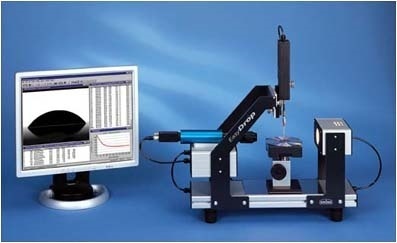 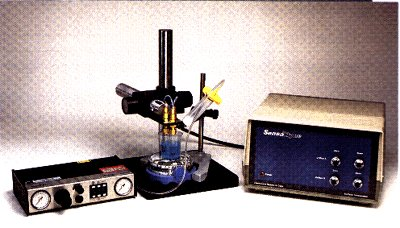 Cahn Radian DCA Analyzer
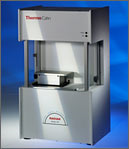 Contact Angle Tools
http://www.qtech.com.pk/thermo.html
http://www.kruss.de/en/products/contact-angle/easydrop.html
http://www.sensadyne.com/sts.html
Contact Angle
Contact Angle
Case Study: Biological Applications

C. Dahmen, et al. studied Surface functionalization of amorphous silicon and silicon suboxides for biological applications. There findings were published in Thin Solid Films Vol 427, Issues 1-2 , 3 March 2003, Pages 201-207
Contact Angle
Contact Angle
Wetting angle for four different silicon and suboxide
 samples as a function of surface treatment with HF.
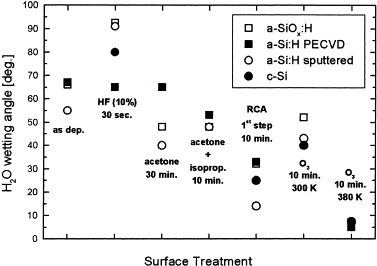 The longer these four samples were treated with HF the more the surface topography changed and the smaller the contact angle became.
C. Dahmen, et al. Surface functionalization of amorphous silicon and silicon suboxides for biological applications. Thin Solid Films Vol 427, Issues 1-2 , 3 March 2003, Pages 201-207